CWO 2 Training
Onderdelen
De vlet zelf
______________
______________
______________
______________
______________
______________
______________
______________
______________
______________
______________
______________
______________
10
Binnenkant van de vlet
____________
____________
____________
____________
____________
____________
____________
____________
____________
____________
____________
____________
____________
Schoten en Stagen
1
2
______________
______________
______________
______________
______________
______________
______________
______________
______________
______________
______________
______________
______________
______________
______________
12
9
8
3
7
10
4
14
13
6
5
15
11
Bovenin de mast
___________________
___________________
___________________
___________________
___________________
___________________
___________________
___________________
___________________
___________________
Zeilen
______________
______________
______________
______________
______________
______________
______________
______________
______________
______________
______________
______________
______________
______________
______________
______________
______________
______________
______________
______________
______________
______________
Haken, Ogen, Bouten
______________
______________
______________
______________
______________
______________
______________
______________
______________
______________
______________
11
11
10
10
Roer en Vlag
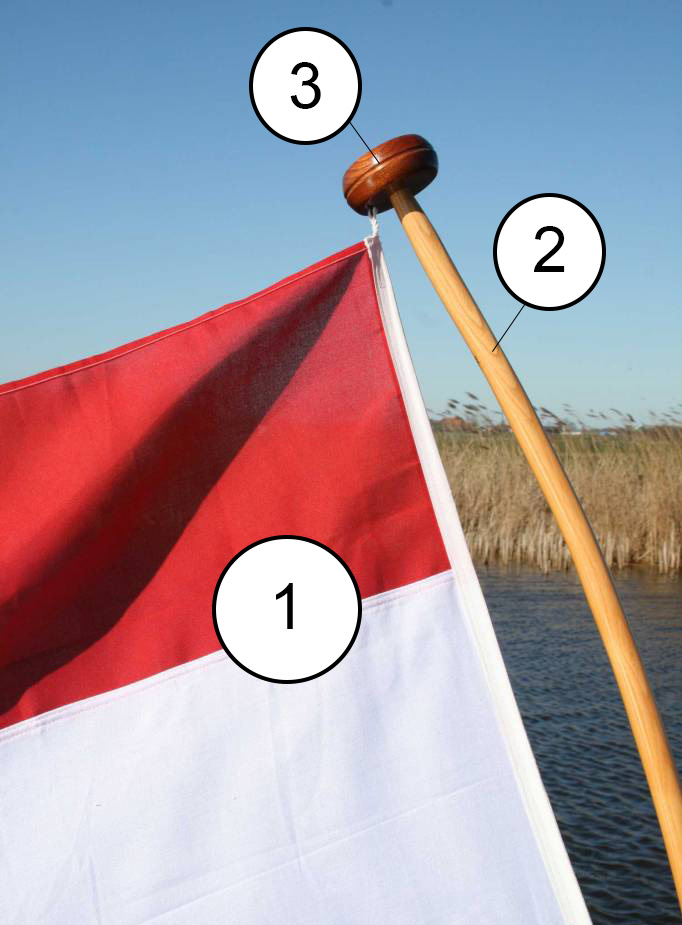 _______________
_______________
_______________
_______________
___________
___________
___________